El Sistema Nacional de Monitoreo de los Bosques: sus funciones M&MRV
Taller de intercambio y capacitación sobre sistemas satelitales de monitoreo forestal para REDD+ Panamá, 2 septiembre 2014
Serena Fortuna
FAO ONU-REDD
Contenido
REDD+ y requisitos CMNUCC
Introducción al Sistema Nacional Monitoreo de los Bosques (SNMB) y  a sus funciones de monitoreo, medición, reporte (y verificación)
Ejemplos relevancia SNMB y Sistema Satelital de Monitoreo de la Tierra
[Speaker Notes: Mismo: NRE/NR]
2005
La linea del tiempo
COP11 (Montreal): Papua New Guinea & Cost Rica ask for a new agenda item called “Reducing Emissions from deforestation”: Launch of a two-year process
2006
COP12 (Nairobi): Agreement on a second workshop
2007
SBSTA26: Consideration of workshop reports & draft decision
COP13 (Bali): Bali Action Plan: Non-Annex I Parties to undertake measurable, reportable & verifiable NAMAs; REDD+ activities introduced; guidance on demonstration activities
2008
REDD+ Disposiciones, Normas y Modalidaddes
Definidas a través de decisiones
COP14 (Poznan): Paving the way for COP15...
2009
SBSTA29: Expert meeting on reference emission levels; draft decision for COP15
COP15 (Copenhagen): Methodological guidance on REDD+ activities, including: national forest monitoring systems required to estimate GHGs from forestry activities
2010
COP16 (Cancun): Cancun Agreements: guidance on implementation of REDD+ activities, including: national forest monitoring systems required to monitor and report on REDD+ activities
2011
COP17 (Durban): Guidance on forest reference emission levels and forest reference levels for REDD+ activities and on systems for providing information on REDD+ safeguards
2012
COP18 (Doha): Work Prog/ on results base finance under the COP to be resumed at COP19 / Coordination of support SBSTA/SBI / initiation of work on non-market approaches and methodological guidance for non-C benefits
2013
COP19 (Warsaw): Warsaw Framework: Guidance completed for FRELs/FRLs, and NFMS; more guidance on SIS and MRV and Drivers / Provisions for result-base finance and coordination of support
[Speaker Notes: REDD+ Provisions, Rules and Modalities
Provided through decisions]
Los acuerdos de Cancun y REDD+(decisión1/CP.16 sección C)
REDD+ : reducción de las emisiones debidas a la deforestación y la degradación de los bosques en los países en desarrollo; y la función de la conservación, el manejo sostenible de los bosques y el aumento de las reservas forestales de carbono en los países en desarrollo
“Alienta a las Partes que son países en desarrollo a contribuir a la labor de mitigación en el sector forestal adoptando las siguientes medidas, a su discreción y con arreglo a sus capacidades respectivas y sus circunstancias nacionales 
Reducción de las emisiones debidas a la deforestación 
Reducción de las emisiones debidas a la degradación forestal
Conservación  de las reservas forestales de carbono
Gestión sostenible de los bosques 
Incremento de las reservas forestales de carbono”
Requisitos de la CMNUCC para  REDD+
A los países que están voluntariamente interesados en poner en marchas actividades REDD+ se solicitan:
Estrategia nacional o plan de acción nacional REDD+
Niveles de Referencia de Emisiones y Niveles de Referencia
Sistema Nacional de Monitoreo de los Bosques
Sistema para informar como se están tomando en cuenta las salvaguardas REDD+
Decisiones relativas a los cuatro elementos de REDD+
1/CP.16
15/CP.19
4/CP.15
11/CP.19
4/CP.15
12/CP.17
13/CP.19 
+ Annex
12/CP.17
12/CP.19
Orientaciones metodologicasNormas y modalidades: SNMB
NFMS
[1/CP.16, para 71(c)] 
A robust and transparent national forest monitoring system ….. with, if appropriate, subnational monitoring and reporting as an interim measure, ….. national circumstances, ….decision 4/CP.15, and with any further elaboration of those provisions agreed by the COP
Decision 11/CP.19*
Modalities for national forest monitoring systems
(sub-national NFMS as an interim measure)
The NFMS …should 

Take into account guidance in Decision 4/CP.15 
Be guided by the most recent IPCC guidance and guidelines, as adopted or encouraged by the Conference of the Parties, as appropriate 
Provide data and information that are transparent, consistent over time, and are suitable for measuring, reporting and verifying anthropogenic forest-related emissions by sources and removals by sinks, forest carbon stocks, and forest carbon stock and forest-area changes resulting from the implementation REDD+ activities 
Consistent with guidance on MRV of NAMAs by developing country Parties agreed by the COP
Build upon existing systems, as appropriate 
Enable the assessment of different types of forest in the country, including natural forest, as defined by the Party 
Be flexible and allow for improvement 
Reflect, as appropriate, the REDD+ phased approach

may provide relevant information for national SIS
…according to national circumstances and capabilities, robust and transparent NFMS that: 
Use a combination of remote sensing and ground-based forest carbon inventory approaches 
Provide estimates that are transparent, consistent, as far as possible accurate, and that reduce uncertainties 
Are transparent and their results are available and suitable for review as agreed by COP

Encourages the development of guidance for effective engagement of IPs and local communities in monitoring and reporting
Decision 4/CP.15
General methodological guidance pre Cancun Agreements
Sistemas Nacionales de Monitoreo de los Bosques: funciones M&MRV
Dec. 4/CP15. pide a las partes: 
Función de monitoreo: necesidad de contar con información periódica sobre resultados obtenidos a través de las medidas y políticas nacionales
Función de Medición, Reporte, (y Verificación): estimaciones y reportes internacionales de las emisiones y absorciones forestales (proveer datos que sean medibles, reportables y verificables)
Principalmente una herramienta de uso nacional para monitorear bosques, incluyendo REDD+
Dec. 11/CP19. Debería permitir la evaluación de diferentes tipos de bosque, incluyendo bosques naturales.
[Speaker Notes: Sistemas Nacionales de Monitoreo de Bosque & enlaces con SIS / registros (3 slides)]
Sistemas Nacionales de Monitoreo de los Bosques (sigue)
Para cumplir con los requisitos REDD+, debería de: 
Evaluar de manera transparente los resultados de las actividades nacionales REDD+, incluyendo actividades de demostración, y de políticas y medidas nacionales REDD+ ;
Considerar las capacidades nacionales y la soberanía del país;
Proporcionar datos e información para reportes/comunicaciones y para informes bienales de actualización  ante la CMNUCC (LULUCF/AFOLU)
Mantener enlace entre las evaluaciones históricas y las evaluaciones actuales/futuras, permitiendo contar con coherencia/consistencia en los datos e información
Ser el punto de partida para la construcción de niveles de referencia (y demonstrar la coherencia/consistencia entre los NR y SNMB – y los IGEI)
Puede: 
Dar confianza que los resultados han sido alcanzados y facilitar el camino para obtener incentivos positivos basados en el desempeño
Apoyar en la identificación de las causas de deforestación
Desarrollarse en fases (stepwise approach)
[Speaker Notes: SNMB: 
Entre otras cosas el SNMB es el pilar para el monitoreo de carbono y para las comunicaciones nacionales a la CMNUCC , es un punto de partida para la construcción de niveles de referencia; el país tiene que demonstrar coherencia entre su SNMB (pilar de monitoreo de carbono) y sus niveles de referencia. 
El SNMB provee apoyo a la implementación nacional y sub-nacional de sistemas de distribución de beneficios y a la formulación de politicas]
Las tres fases de REDD+ y el SNMB
(S)- NRE/NR
Estr. Nac/Plan de Acción
Estr. Nac/Plan de Acción
Estr. Nac/Plan de Acción
Estr. Nac/Plan de Acción
SNMB
SIS
SIS
SIS
SIS
NRE/NR
FASE 1 (preparación)
Fort. Capac., prep. Estr./PA,
Idt. Med,Pol,acciones, Sel. pilares SNMB y pruebas me.
SSNMB
SSNMB
SSNMB
(s)NRE/NR
(S) NRE/NR
Ls
FASE 2 (pilotaje)
Implement. E/PA, Med,pol, acci,
Actividades de demonstr.
(incl. pagos por resultados)
FASE 3 (implementación)
Implementación completa
Pagos por resultados
[Speaker Notes: No es necesario esperar obtener los insumos técnicos óptimos para  empezar el desarrollo de las estrategias nacionales o planes de acción pero  si se necesitan insumos técnicos de base en el proceso REDD+



FASE1: 
Elaboración de estrategias o planes de acción (y selección actividades REDD+)
Identificación de necesidades y fomento de capacitación
Selección de pilares del SNMB y prueba de metodologías

FASE2
Implementación de actividades y planes de demonstración/pilotaje (nacional o sub-nacional)
 Función de monitoreo del SNMB operacional
 Fomento de capacidades

FASE 3
Implementación de políticas y medidas (nivel nacional)
 Función de monitoreo a operacional a nivel de territorio nacional (evitar  “fugas”) y  allanar el camino a posibles incentivos positivos basados en los resultados]
Las tres fases de REDD+ y el SNMB
(S)- NRE/NR
Estr. Nac/Plan de Acción
Estr. Nac/Plan de Acción
Estr. Nac/Plan de Acción
Estr. Nac/Plan de Acción
SNMB
SIS
SIS
SIS
SIS
NRE/NR
FASE 1 (preparación)
Fort. Capac., prep. Estr./PA,
Idt. Med,Pol,acciones, Sel. pilares SNMB y pruebas me.
SSNMB
SSNMB
SSNMB
(s)NRE/NR
(S) NRE/NR
Ls
Platforma WEB 
CENTRO DE INFORMACIÓN
(inluyendo entidades encargadas)
Platforma WEB 
CENTRO DE INFORMACIÓN
(inluyendo entidades encargadas)
Evaluación 
Anexo del 
BURs
FASE 2 (pilotaje)
Implement. E/PA, Med,pol, acci,
Actividades de demonstr.
(incl. pagos por resultados
Evaluación técnica NRE/NR
Com nacional.
FASE 3 (implementación)
Implementación completa
Pagos por resultados
Pagos BASADOS EN LOS RESULTADOS
[Speaker Notes: No es necesario esperar obtener los insumos técnicos óptimos para  empezar el desarrollo de las estrategias nacionales o planes de acción pero  si se necesitan insumos técnicos de base en el proceso REDD+



FASE1: 
Elaboración de estrategias o planes de acción (y selección actividades REDD+)
Identificación de necesidades y fomento de capacitación
Selección de pilares del SNMB y prueba de metodologías

FASE2
Implementación de actividades y planes de demonstración/pilotaje (nacional o sub-nacional)
 Función de monitoreo del SNMB operacional
 Fomento de capacidades

FASE 3
Implementación de políticas y medidas (nivel nacional)
 Función de monitoreo a operacional a nivel de territorio nacional (evitar  “fugas”) y  allanar el camino a posibles incentivos positivos basados en los resultados]
LULUCF Inventory
UNFCCC
Inventory compilation QA/QC
Emission Inventory Database
SISTEMA  NACIONAL DE MONITOREO  DE LOS BOSQUES
(SNMB)
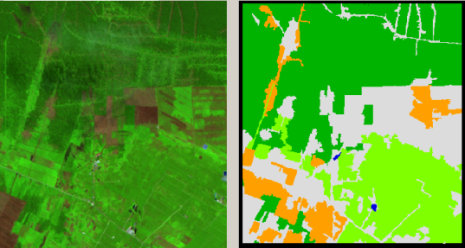 2005
Sistema Satelital de Monitoreo de la Tierra
Datos de actividad
MR(V)
MONITOREO
Sistema Satelital de Monitoreo de la Tierra
“M”
x
Sensores Remotos
Factores de emisión
Ejemplos de herramientas
Plataforma diseminación web
Registro de actividades REDD+
Inventario Nacional Forestal
=
Inventario de GEIs…
Estimación de emisiones
Monitoreo Comunitario
Inventario de GEIs
“R”
“V”
Monitoreo forestal tradicional
CMNUCC
Revisión de Expertos
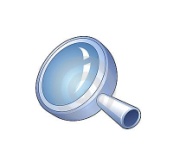 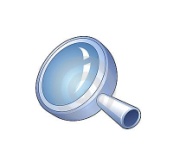 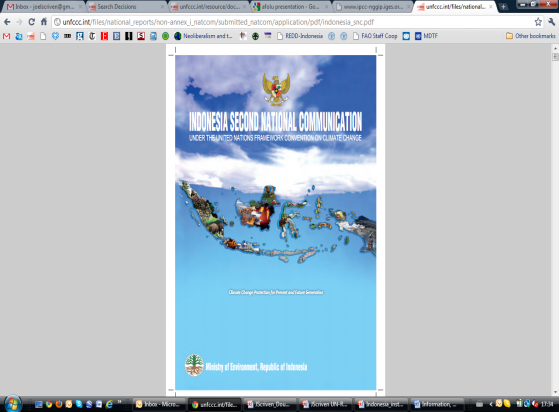 [Speaker Notes: Identificación de donde están ocurriendo los cambios y relativa cuantificación (deforestación)
Degradación: muestreos de campo, proxies, sistema satelital (metodos en evaluación)
Contribución a identificación de por qué están ocurriendo los cambios (sobre todo deforestación)




Plataforma de diseminación web: 
Herramienta de difusión de la información (M&MRV en el contexto de las actividades REDD+) 
Software gratuito y de acceso libre
Desarrollado por equipos de programación en FAO (con el apoyo de GeoSolutions)
Implementación y capacitación para mantenimiento en el país]
SISTEMA  NACIONAL DE MONITOREO  DE LOS BOSQUES
(SNMB)
MONITOREO
Ejemplos de herramientas
Plataforma diseminación web
Registro de actividades REDD+
[Speaker Notes: Plataforma de diseminación web: 
Herramienta de difusión de la información (M&MRV en el contexto de las actividades REDD+) 
Software gratuito y de acceso libre
Desarrollado por equipos de programación en FAO (con el apoyo de GeoSolutions)
Implementación y capacitación para mantenimiento en el país]
Plataforma de diseminación web
Herramienta de diseminación de la información y de proyectos (M&MRV actividades REDD+, cobertura, series temporales, otra información relevante) 
Se sugiere:  
estén basadas en estructuras y capacidades nacionales 
Software gratuito y de acceso libre
Posibilidad de retroalimentación publica
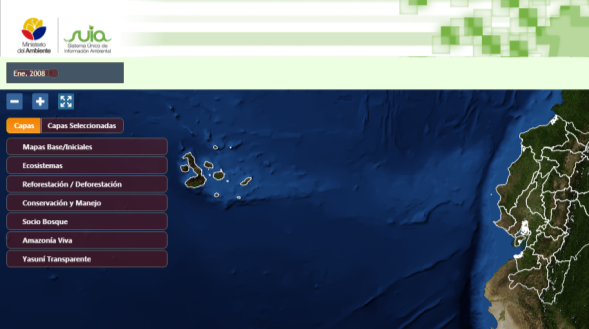 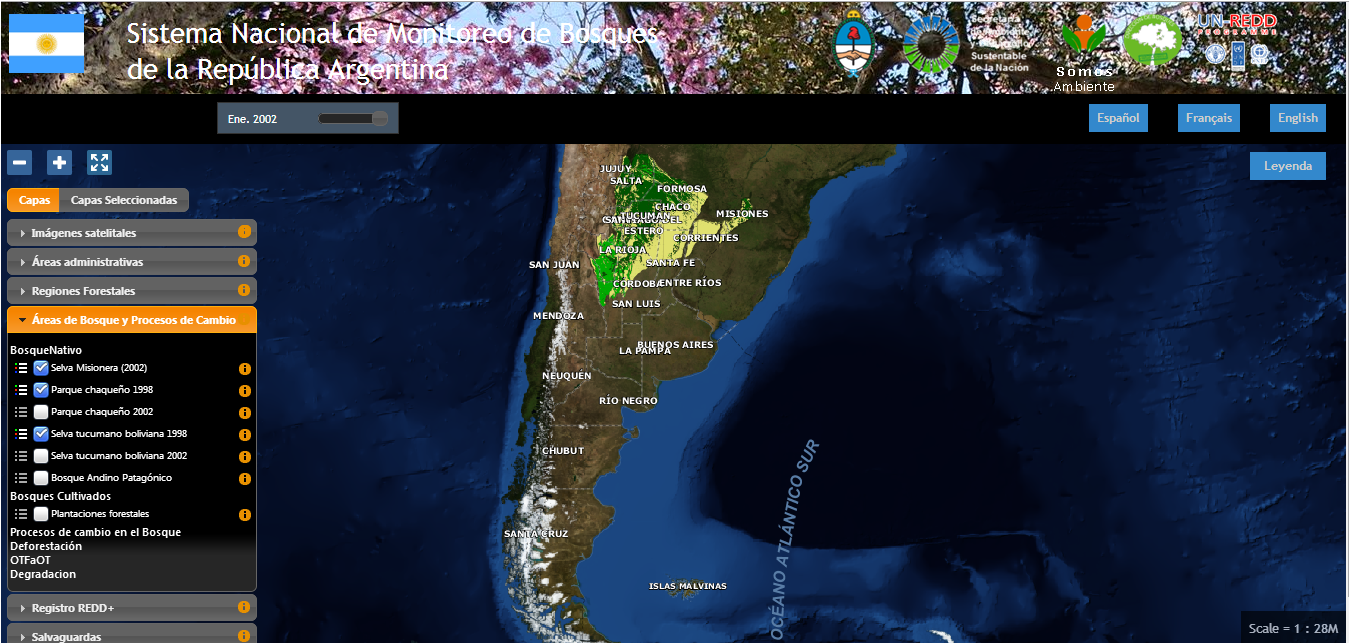 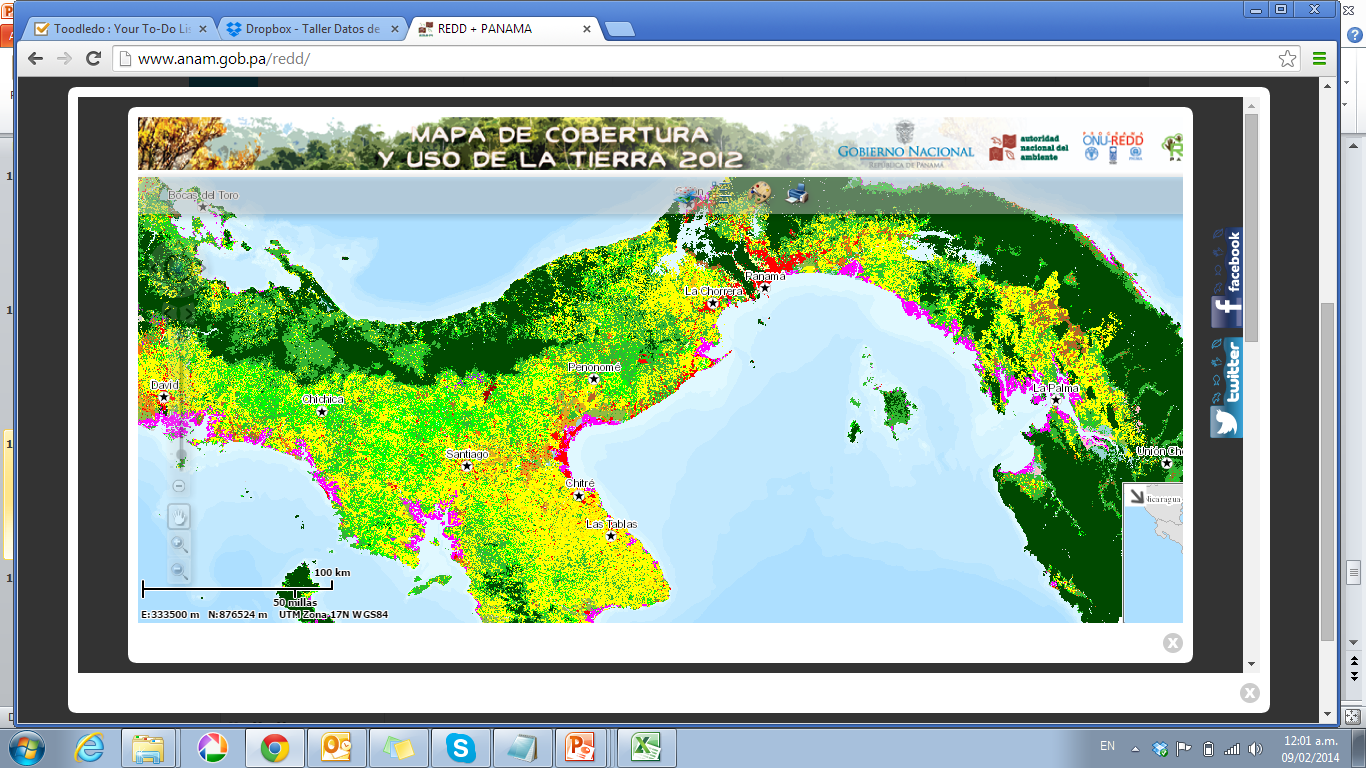 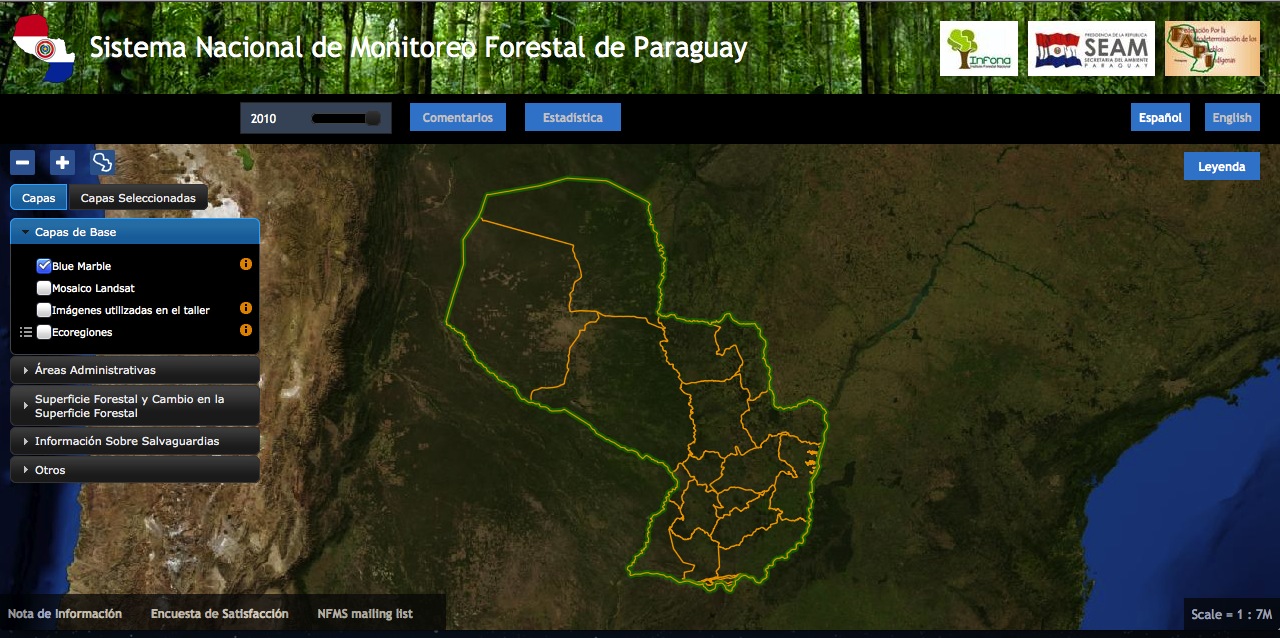 http://nfms4redd.org/
Ejemplos relevancia del SNMB y SSMT
Sistema Satelital de Monitoreo de la Tierra: 
Información espacialmente explicita y cobertura temporal frecuente
Cubre grandes y posiblemente remotas areas del país 
Ayuda a medir cambios en las áreas forestales / otros usos de la tierra
Ayuda a evaluar tasas históricas de cambios
Alerta temprana: ayuda en la respuesta rápida de control y fiscalización
[Speaker Notes: (“No podemos hablar de mitigación si no tenemos una metrica adecuada”, L.F. Arauz Cavallini, Min. de Ag. y Gan., Costa Rica, 21 julio 2014)

Identificación de donde están ocurriendo los cambios y relativa cuantificación (deforestación)
Degradación: muestreos de campo, proxies, sistema satelital (metodos en evaluación)
Contribución a identificación de por qué están ocurriendo los cambios (sobre todo deforestación)]
Ejemplos relevancia del SNMB y SSMT (sigue)
Sistema Nacional de Monitoreo de los Bosques
Monitoreo nacional de los bosques (uso domestico);
Pilar para el monitoreo del carbono forestal, insumos para reportes a la CMNUCC; evitar la doble contabilidad; 
Punto de partida de construcción de niveles de referencia (importancia consistencia datos SSMT, I-GEI, SNMB) ;
Identificar donde están ocurriendo los cambios y apoyar a identificar el por qué (insumo para identificación factores impulsores de la deforestación y la degradación)
Proporcionar (algunos) datos para los Sistemas de Información de Salvaguardas (SIS);
Proveer insumos técnicos para informar la toma de decisiones, la formulación de politicas, medidas y la preparación de las estrategias nacionales o planes de acción REDD+
Demonstrar el desempeño de la estrategia o plan de acción REDD+
[Speaker Notes: (“No podemos hablar de mitigación si no tenemos una metrica adecuada”, L.F. Arauz Cavallini, Min. de Ag. y Gan., Costa Rica, 21 julio 2014)

Identificación de donde están ocurriendo los cambios y relativa cuantificación (deforestación)
Degradación: muestreos de campo, proxies, sistema satelital (metodos en evaluación)
Contribución a identificación de por qué están ocurriendo los cambios (sobre todo deforestación)]
Muchas gracias por la atención!
Para mayor información :
Programa ONU-REDD: www.un-redd.org
Sistema Nacional de Monitoreo de los Bosques http://www.unredd.net/index.php?option=com_docman&task=doc_download&gid=11053&Itemid=53
Contactos FAO ONU-REDD Latino América: Serena.fortuna@fao.org & Catherine.Bodart@fao.org
[Speaker Notes: Enlaces útiles
www.un-redd.org
http://nfms4redd.org/
http://www.unredd.net/index.php?option=com_docman&task=doc_download&gid=11053&Itemid=53]